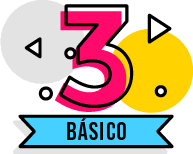 Ciencias Naturales
Retroalimentación 1: Características del agua
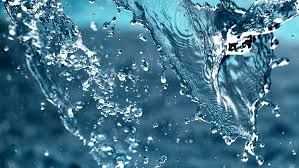 Actividad:
I.- Une la característica con su definición:
El agua no tiene sabor
Incolora
Se evapora
Pasa de estado líquido a sólido
Se congela
Pasa de líquido a gaseoso
Insípida
Se derrama
Puede fluir
El agua no tiene color